NETWORKING : 
MASTERING THE BASICS
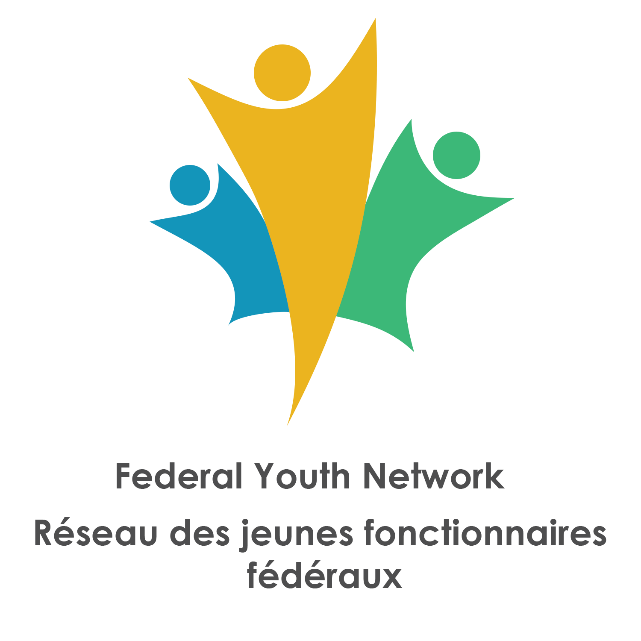 1
WHAT ARE THE PRINCIPLES OF NETWORKING?
The key to networking is building a relationship. All relationships are built and based on trust.

Make the conversation about the personyou’re speaking with and not yourself. Find common interests and experiences.

Give more than you get. A relationship is a two-way concept, and you should be approachable. Find ways to support others.

Be genuine. Networking is an art and not a science. There are many approaches and find one that reflects and suits you.
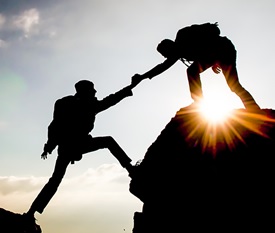 2
WHY SHOULD I NETWORK?  MYTH AND REALITIES
Myth
I only need to network to climb up

Reality
Relationships are key to advancing work at all levels, and regardless of career aspirations
Investing today for tomorrow
A strong network can provide you with advice, increase your influence, and connect you with career opportunities.

Complements and reinforces collaboration, engagement and leadership skills.

Key to working effectivelywith other sections or   divisions in your      department and in                 the broader Public          Service.
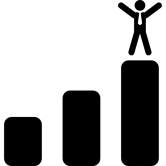 Myth
Extroverts are best at networking

Reality
Networking isn’t about popularity
Key is to focus on your strengths like 1-on-1s and introductions
Myth
I never get anything out of it

Reality
Focus on reciprocity. We can advance our work for Canadians
Pay it forward to someone else, even if someone else helped you
3
WHAT ARE YOUR NETWORKING GOALS?
Possible Goals
Learn more about the Government of Canada

Learn more about possible career paths in government

Connect with people who do work that interests you
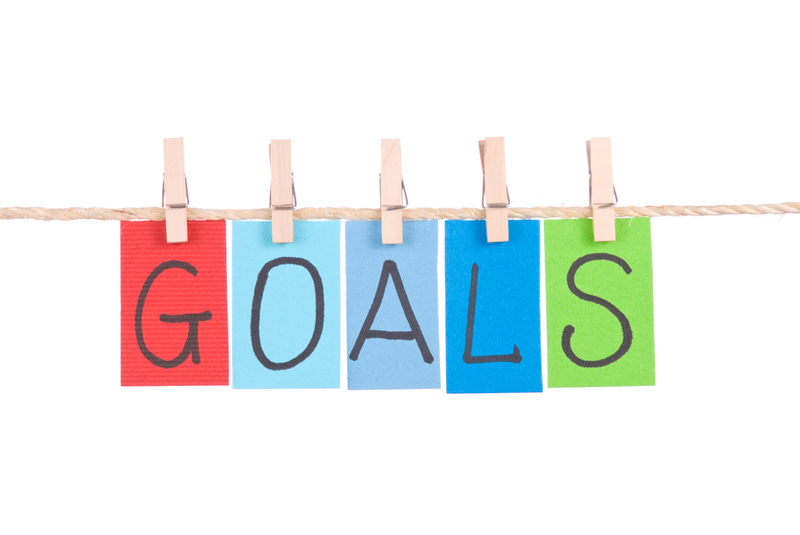 Maximize potential opportunities for student bridging/integration in your department or other departments

Build your network and build your brand
WHERE, WHEN AND HOW SHOULD I NETWORK?
In-Person
Determine who you would like to network with
Students from your departments or other departments
Colleagues in your department or other departments
Hiring managers in the Government of Canada
Participate in networking activities and learning events.
Interdepartmental networking events (regional FYN, Interdepartmental Student Committee, other communities)
Intergovernmental networking (IPAC, Policy Ignite or other communities, functional cross-government communities)

Coffee chats
Networking events aren’t for everyone. If you’re not comfortable with those events, do something that works for you, like a coffee chat or lunch
CONVERSATION STARTERS
One-on-one 
“So, what do you do for work?”
“What do you love most about your job?”
“How did you hear about this event?”
“What’s your favorite part of the event?”
Compliment people on their clothes and/or accessories “I like your…where did you get it?” 
“What do you think of the food? Are there any good restaurants around here?” 
Talk about the news “Did you catch the game last night? What did you think about [insert one of the highlights]?”
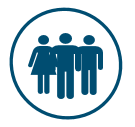 Breaking into a group 
“How do you all know each other?”
“You guys look like you’re having a lot more fun than the last group I was talking to.” 
“I’m sorry I couldn’t help but overhear …”
6
[Speaker Notes: One-one-one:
One of the easiest/safest topics is work so ask any work related questions 
Talk about the event, conference, venue
Give people a compliment. This can work for men and women.
Everyone loves food and it’s an easy subject to talk about so use this to your advantage. If there’s no food at the event, ask about nearby restaurants. 
Talk about the news just be careful to avoid topics such a religion and politics. Instead talk about sports, upcoming events, or even the weather if all else fails. 

Breaking into a group:
If you want to break into a group make sure to observe the group’s body language first
If the bodies are turned out looking at the crowd this shows that the group is open and you can approach.
If everyone is turned in facing each other they are most likely in a deep discussion and if you try and break into the circle they may not acknowledge you.]
WHERE, WHEN AND HOW SHOULD I NETWORK?
Tips to network in-person
1
2
3
4
5
Start the conversation with an open ended question
Introduce yourself
Show interest
Body language
Connect with the person virtually after
[Speaker Notes: Show interest during the conversation
Actively listen to what the other person is saying. This means that you are focused on what the person is saying and not on what you are going to say next
Ask relevant questions, but do not monopolize the conversation

Body Language
Your body language should convey confidence and show that you are interested in the conversation
Stand straight and face the person you are talking to 
Maintain good eye contact. You don’t need to stare at the person straight in their eyes but if your gaze keeps wandering around the room it might seem like you aren’t interested
Avoid crossing your arms because this makes you seem closed off.
You should also pay attention to the other person’s body language to see if they are engaged. Are their feet pointed outward and away from you? Are their eyes shifting from side to side? When they smile are they only using their mouth? Are their lips tight and pursed? If the answer is yes, than this can mean that the person isn’t interested in continuing the conversation. However, these signs aren’t foolproof, the person’s culture and their general body language habits must also be taken into consideration. 

Connect with the person virtually after 
Networking doesn’t end in person, you can connect with the person virtually after the event
It is easy to get lost in the clutter at an event and you rarely get the time to make a lasting impression so if you’ve had a great exchange ask the person what is the best way to stay in touch. 
Message the person within 48 hrs of meeting them and reference something you discussed to help the contact remember you.]
WHERE, WHEN AND HOW SHOULD I NETWORK?
Virtual
Social media are designed for 2-way exchanges 
(e.g., Twitter, Instagram).Find a medium and engage. Don’t try and do it all. Use a medium that you enjoy using, and that works with your messaging.
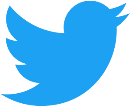 Create, and maintain an active LinkedIn profile. 
Search for people by organization, search for jobs, build your professional CV, share articles, endorse skills, congratulate others.
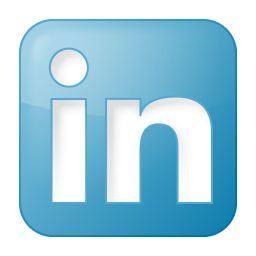 Explore the spaces on GC Tools. 
Many active groups on GCconnex, and GCcollab let you connect externally. Connect with communities that interest you (Policy, Communications, Social Media, Financial Specialists etc.)
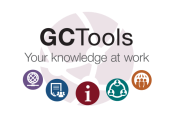 8
[Speaker Notes: You can also use social media platforms to reach out to people you have not met in person.]
NETWORKING ACTIVITY
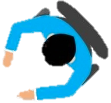 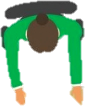 Find someone else, at a different table, with the same color candy as you.
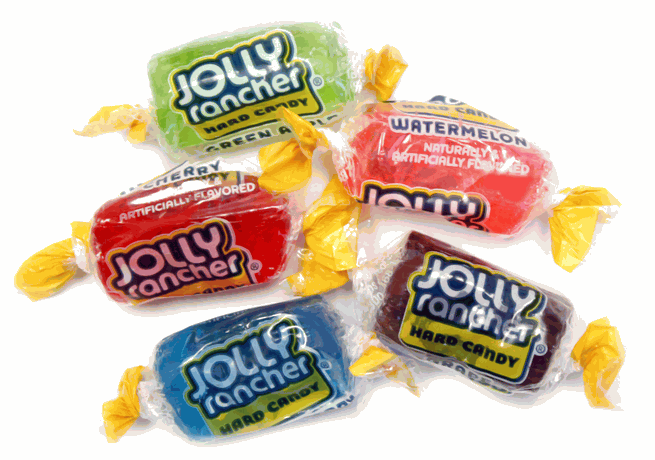 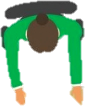 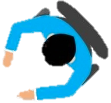 Start a conversation with that person.
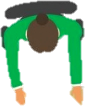 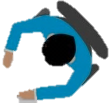 You can use the conversation starters to help you.
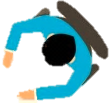 Try and network with more than one person.
9
[Speaker Notes: Find someone else, at a different table, with the same color candy as you.
Start a conversation with that person. 
You can use the conversation starters to help you or even ask the question that is associated to the color of the candy
Try and network with more than one person. 

The more people you talk to, the easier it will get and the more comfortable you will feel approaching people.]
CONVERSATION STARTERS
One-on-one 
“So, what do you do for work?”
“What do you love most about your job?”
“How did you hear about this event?”
“What’s your favorite part of the event so far?”
Compliment people on their clothes and/or accessories “I like your…where did you get it?” 
“What do you think of the food? Are there any good restaurants around here?” 
Talk about the news “Did you catch the game last night? I can’t believe all the crazy headlines lately. What do you think about…?”
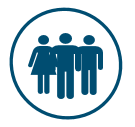 Breaking into a group 
“How do you all know each other?”
“You guys look like you’re having a lot more fun than the last group I was talking to.” 
“I’m sorry I couldn’t help but overhear …”
10
[Speaker Notes: Keep on the screen as participants network]
NETWORKING ACTIVITY DEBRIEF
Did you find an approach that works for you?
How did you feel during the activity?
What body language signals did you start to notice?
11
[Speaker Notes: How did you feel during the activity? 
What was uncomfortable?
What did you like the most?
As you talked to more and more people did you become more comfortable?

Did you discover an approach that works for you? 

What body language signals did you start to pick up on that showed you that the person was either interested or disinterested in the conversation?]
CLOSING REMARKS
Be Yourself
Networking isn’t about being someone you’re not

Use the in-person approaches and virtual tools that work for you, and fit with what you’re comfortable with
Don’t be afraid to contact people you don’t know – the worst that can happen is they don’t respond

Show your value – connect with virtual and in-person networks that fit your interests

It’s not about level or status – connect with people who interest you, not just people who you think can get you a job
12
LET’S CONNECT!
Connect with me on
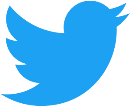 @mahalojosh
Joshua Frame, National Chair of the Federal Youth Network & Associate Faculty at the Canada School of Public Service
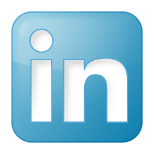 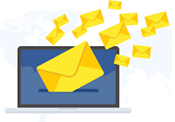 joshua.frame@canada.ca
13